CHEM 408 – Fall 2016
Annotated screenshots
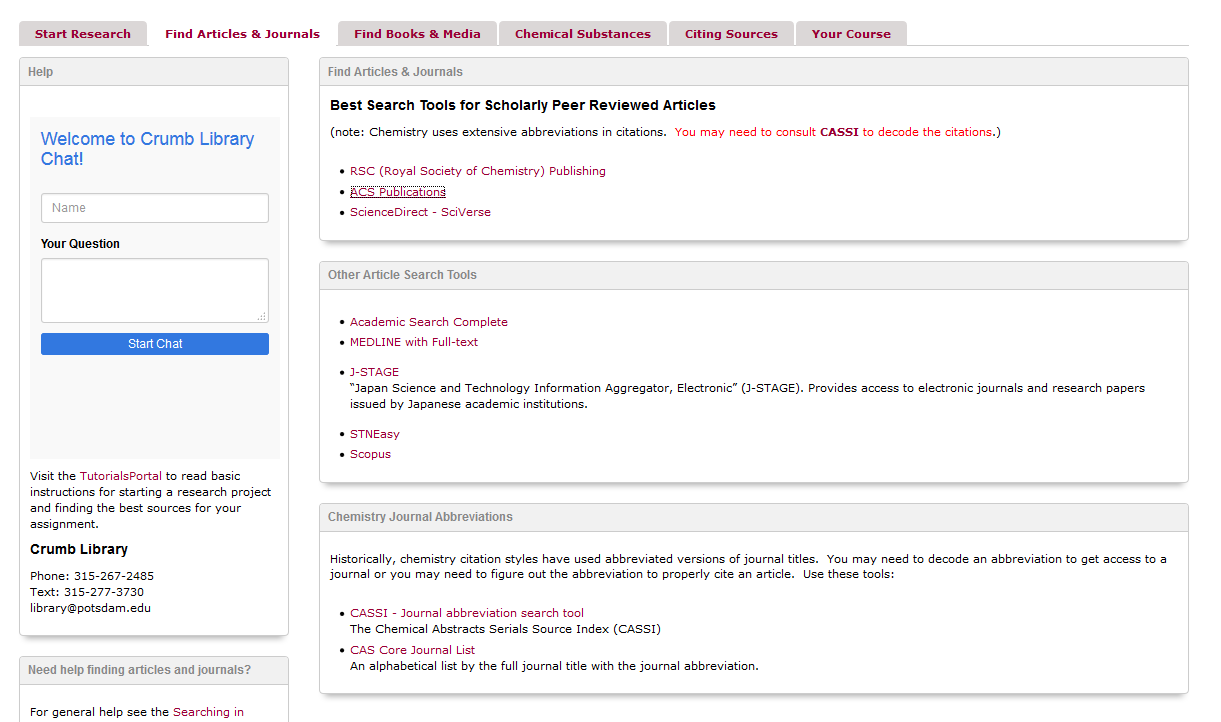 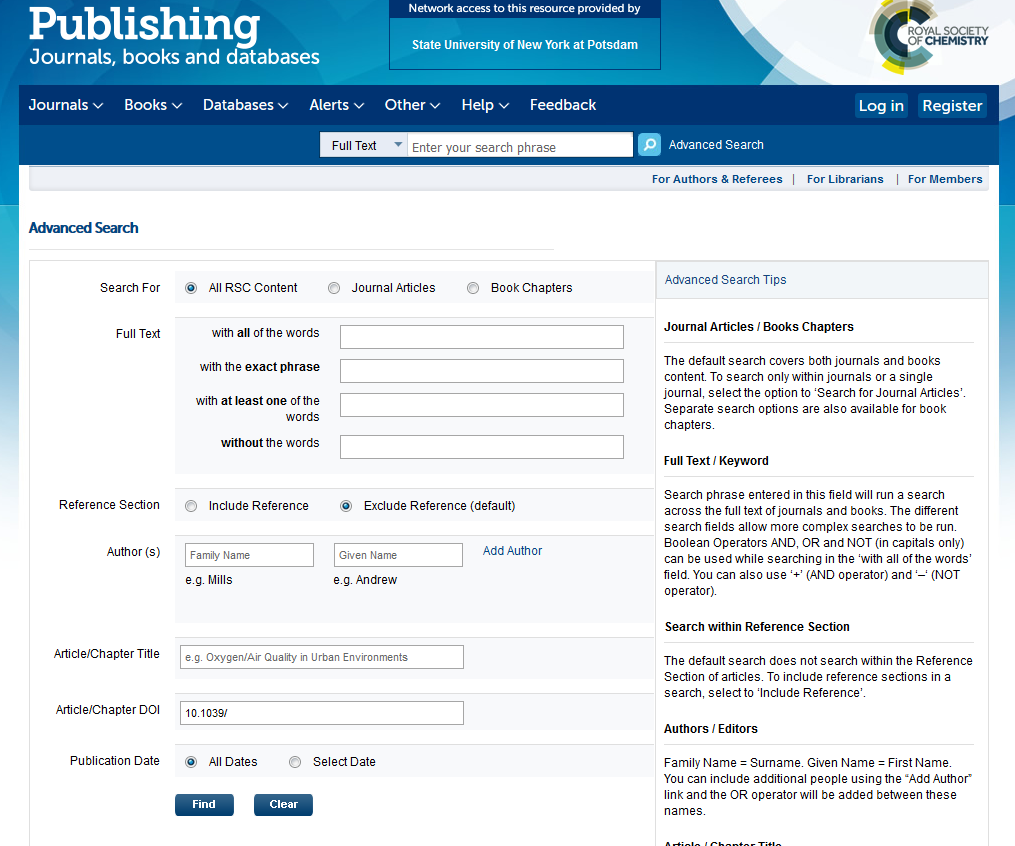 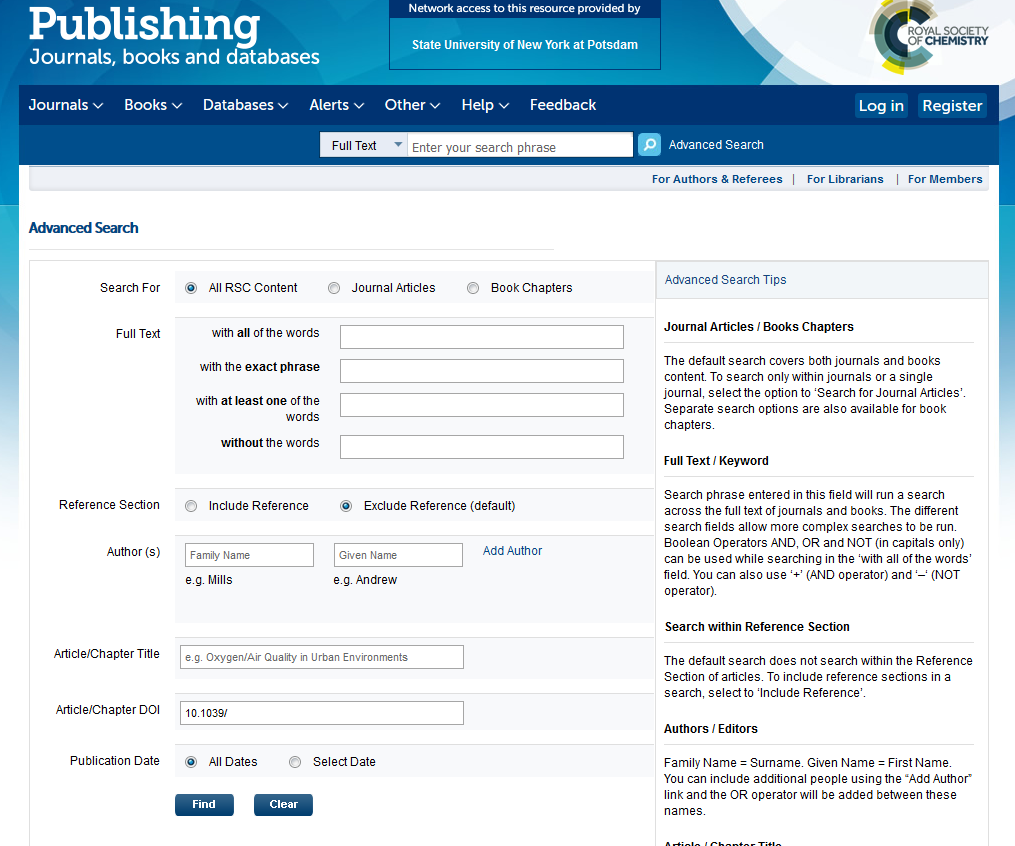 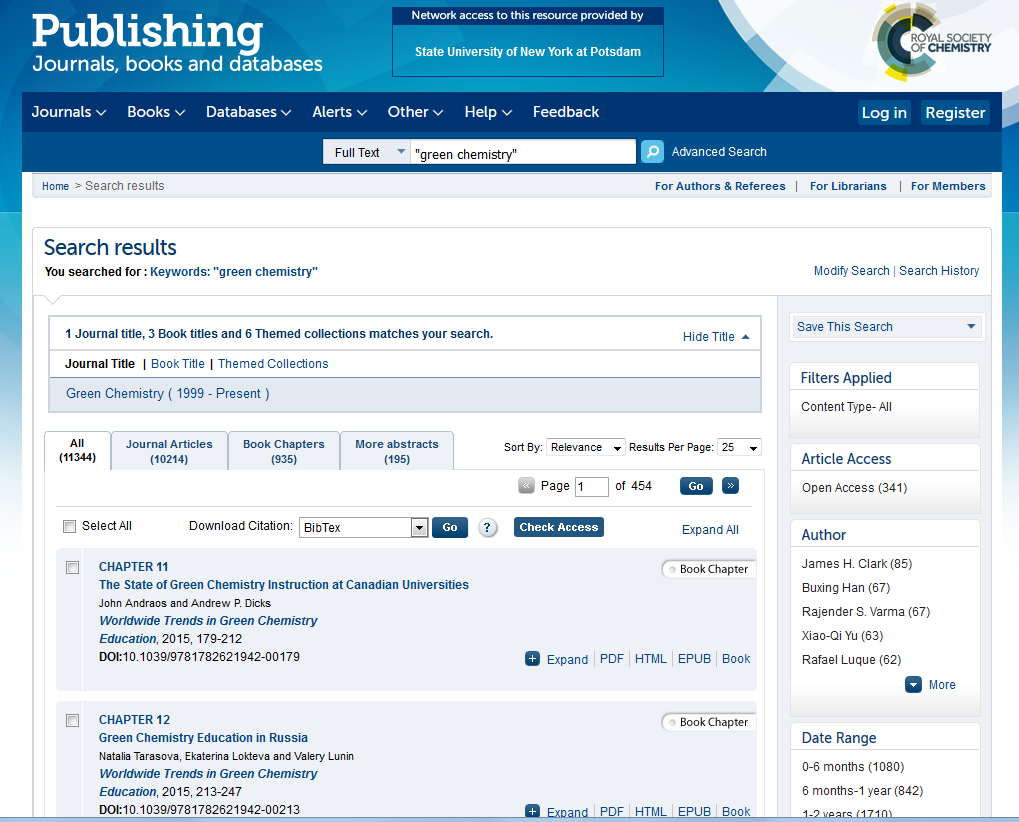 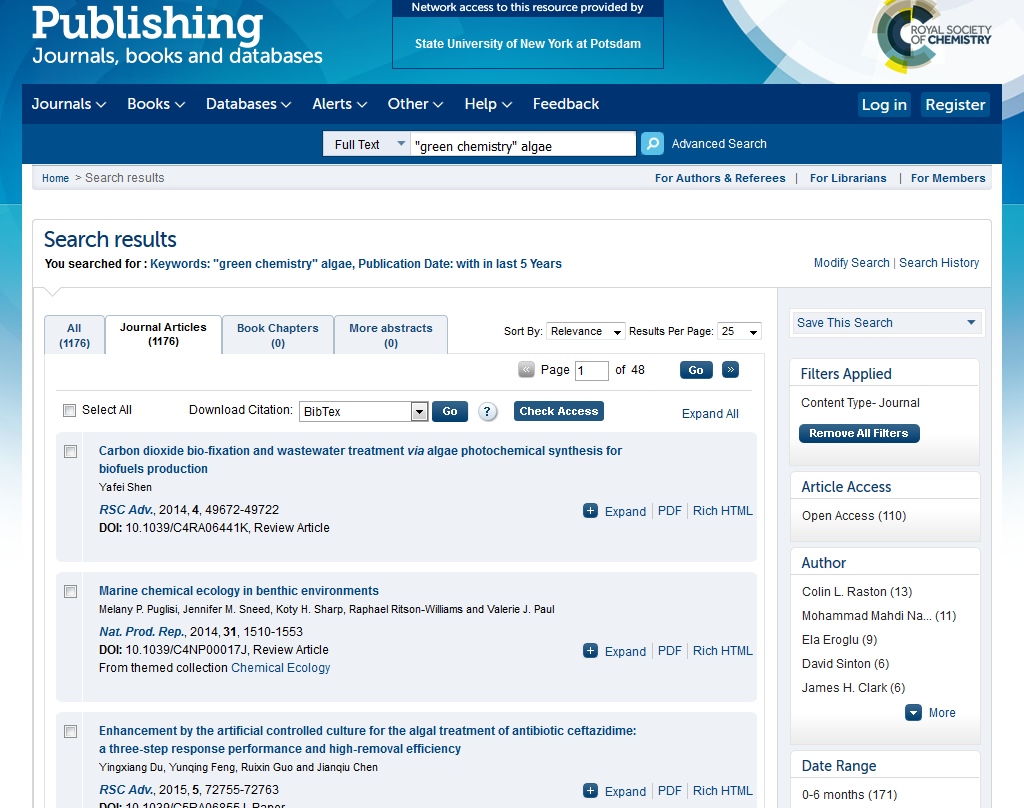 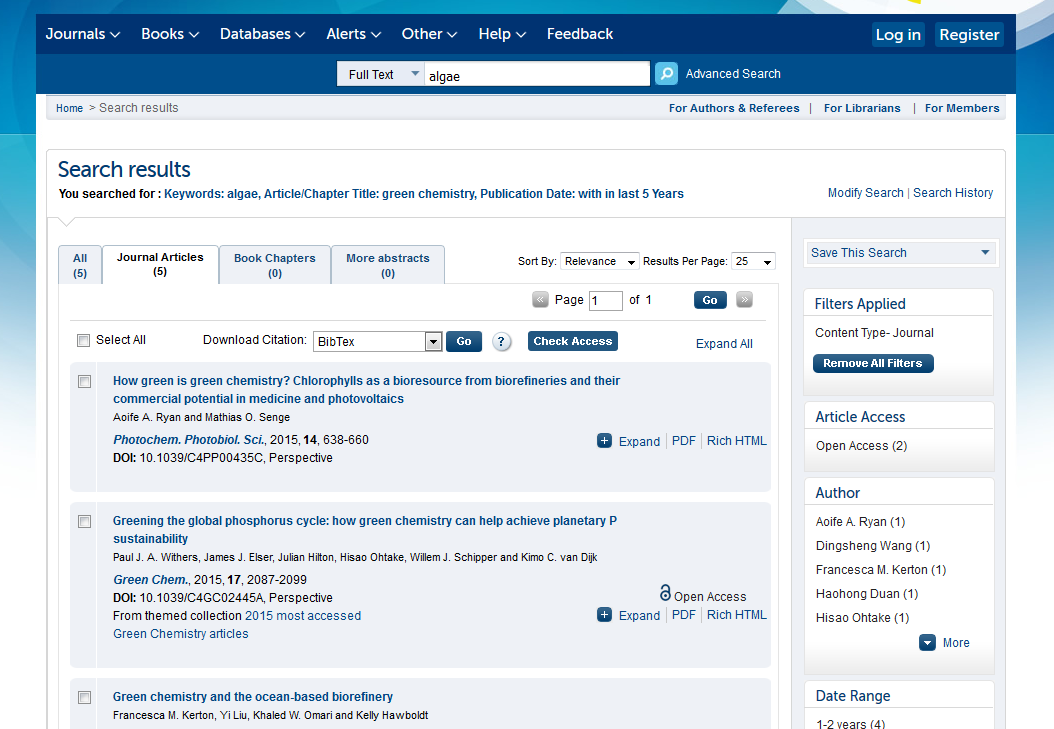 RSC is all full text – we have ALL the articles.  
				Yea!
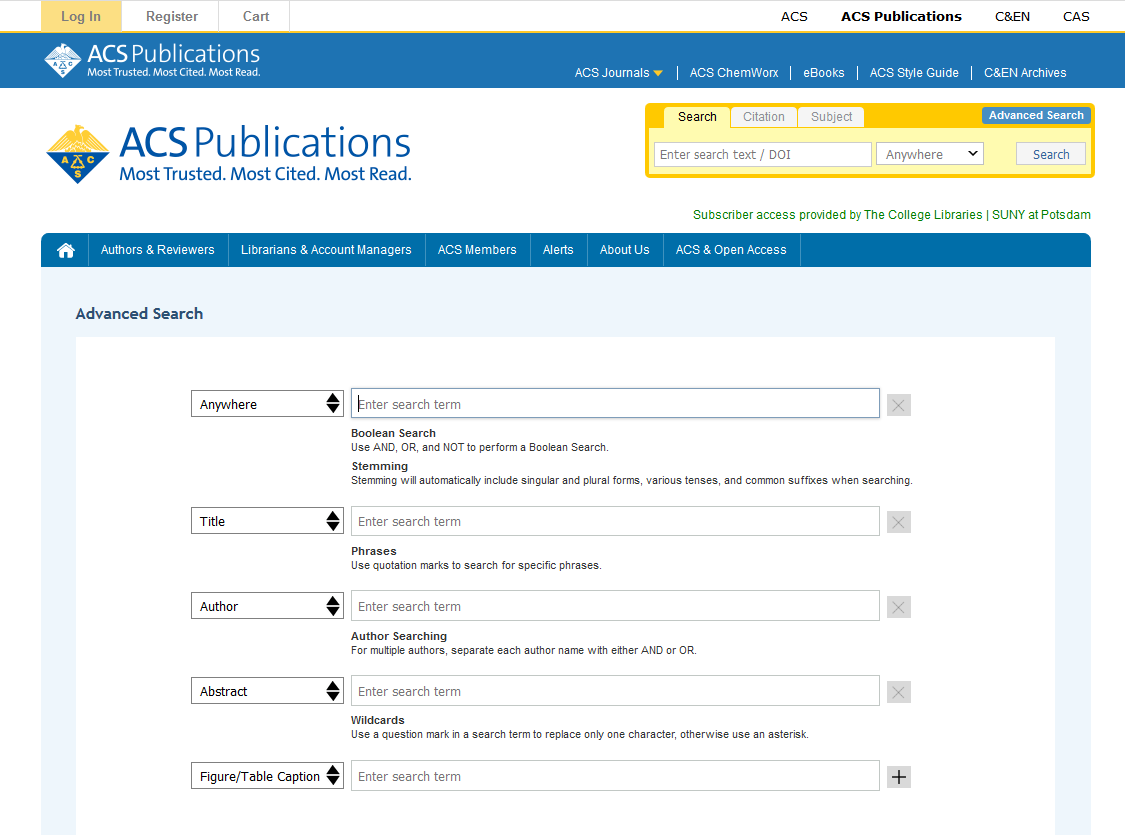 Limiting by Date is further down the page
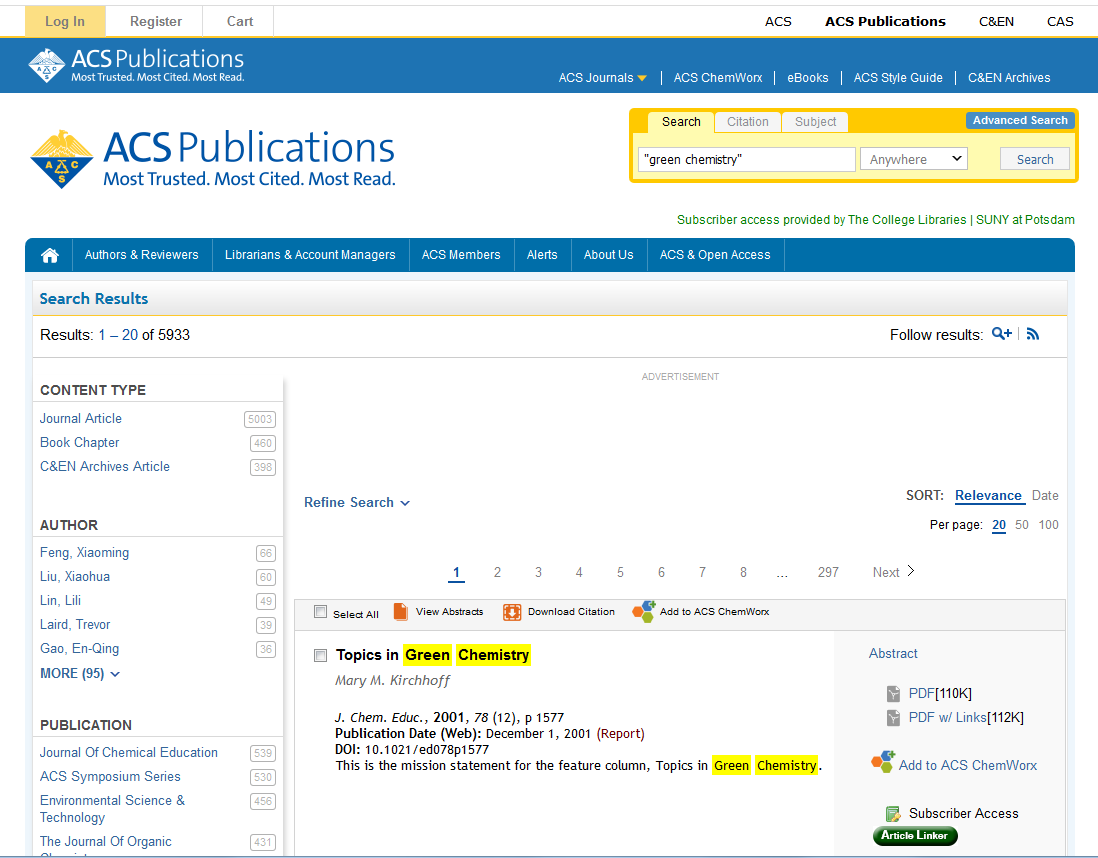 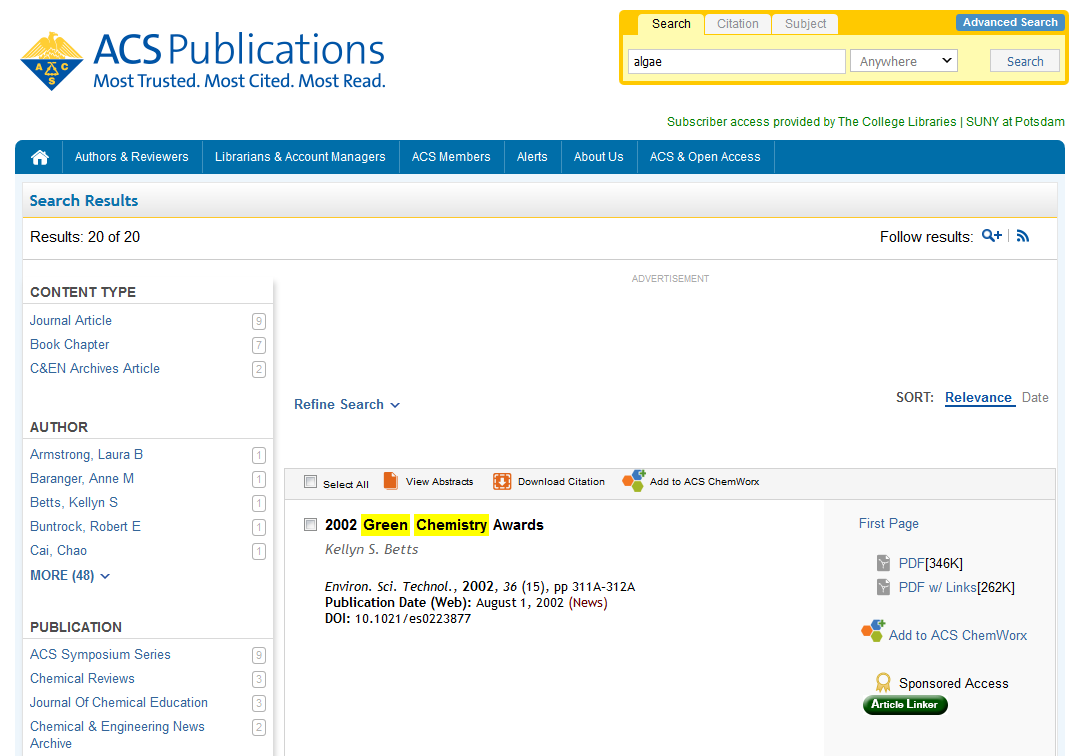 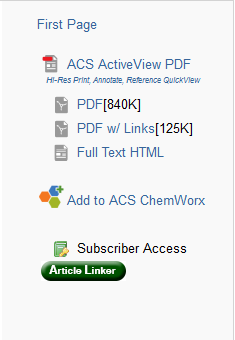 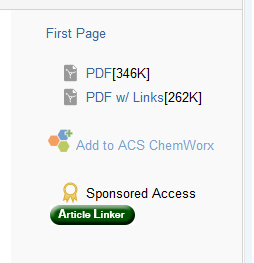 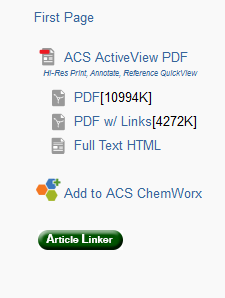 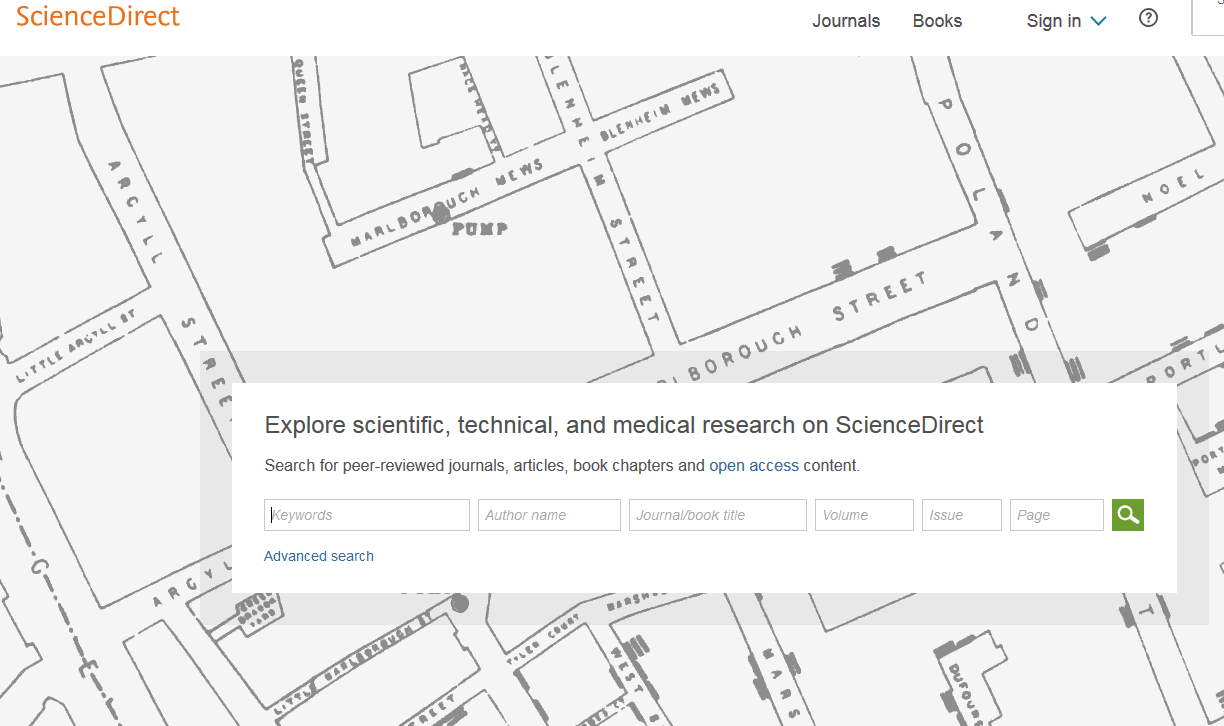 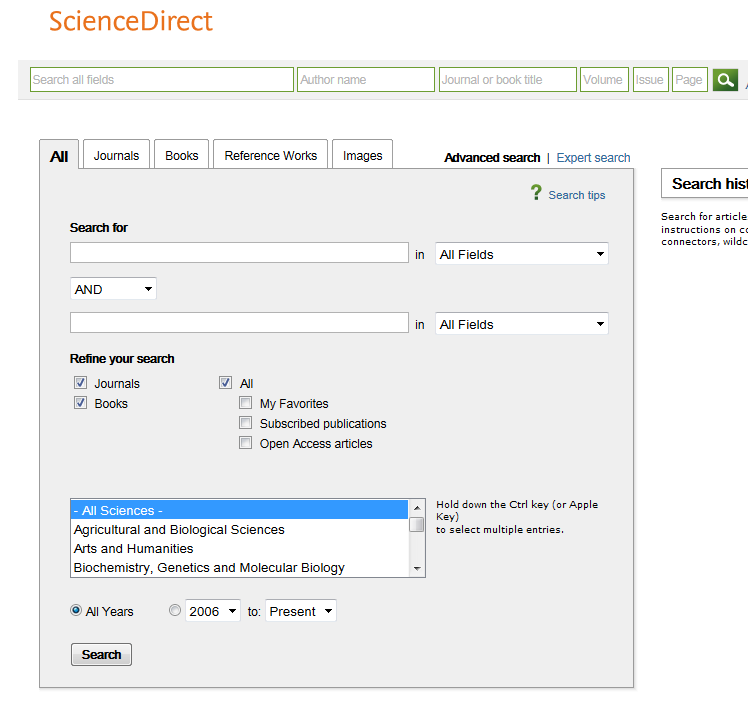 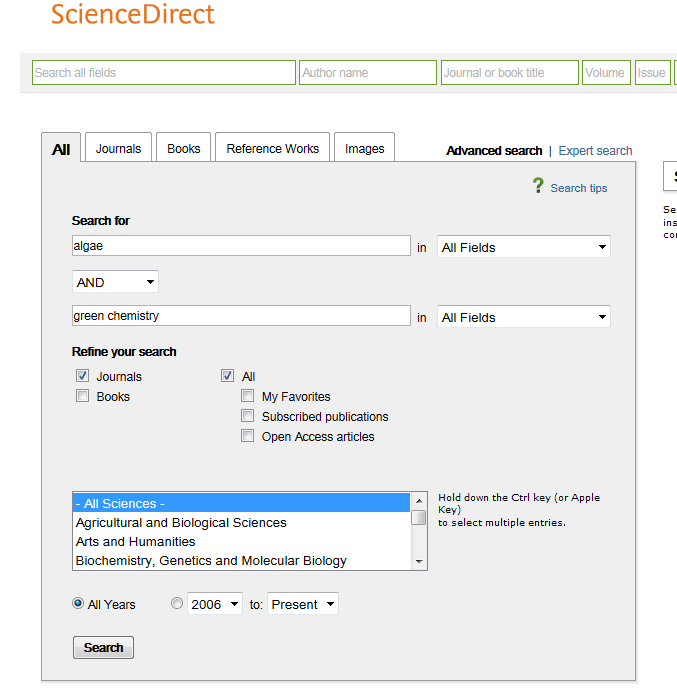 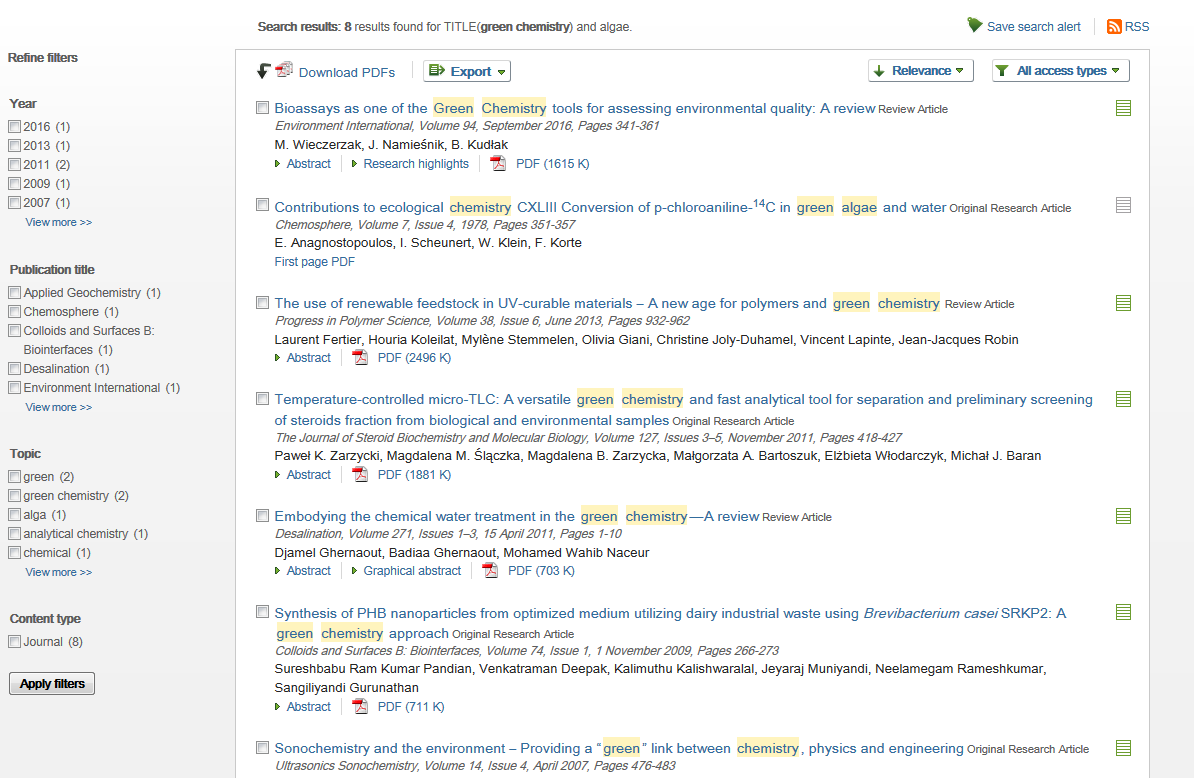 Interlibrary Loan